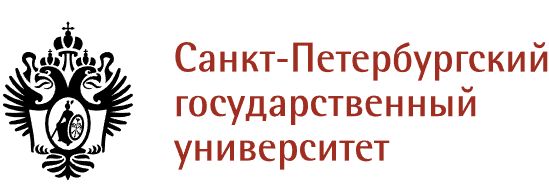 194
Секция 7
LXXV Международная конференция «ЯДРО-2025. Физика атомного ядра и элементарных частиц. 
Ядерно-физические технологии»,
1–6 июля 2025 года, Санкт-Петербургский государственный университет
Изучение структуры криптомелана, используемого для выделения перспективных для ядерной медицины изотопов Pt
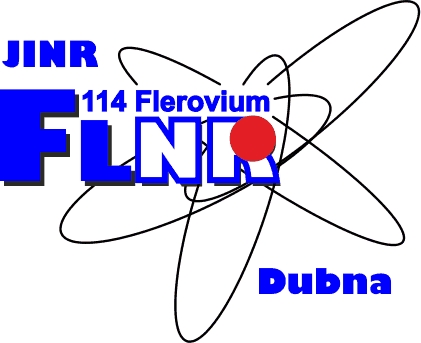 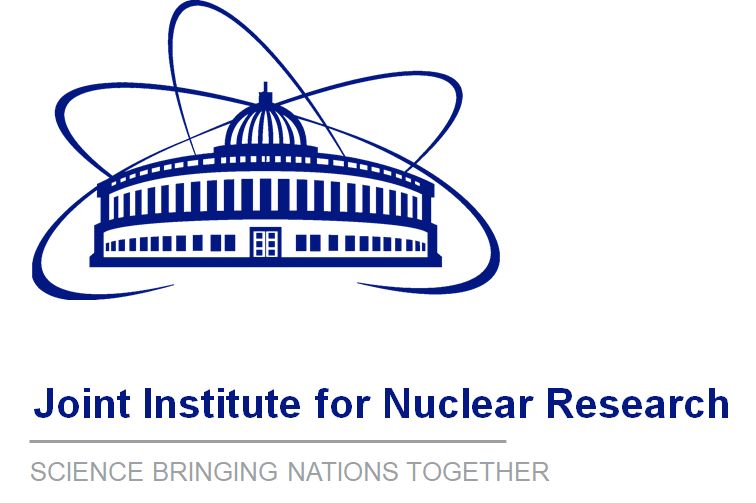 Густова М.В., Семина В.К., Мадумаров А.Ш.
Лаборатория ядерных реакций им. Г.Н.Флерова, ОИЯИ, г. Дубна, РФ, gust@jinr.ru
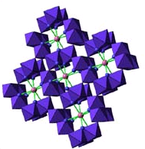 Природный криптомелан K2(Mn4+,Mn2+)8(O,OH)16 относится к группе голландитовых гидроксидов, обладающих туннельной структурой, образованной двойными и тройными цепочками октаэдров Mn4+. В центре данной структуры находятся более крупные катионы (K, Pb, Ba, Mn2+), определяющие размер трубчатой структуры, и, соответственно, обеспечивающие высокую ионно-обменную селективность к ионам, имеющим определенный эффективный ионный радиус. Радиус пор криптомелана - 1,3–1,5 Å делает его перспективным материалом для сбора ядер отдачи изотопов Pt.
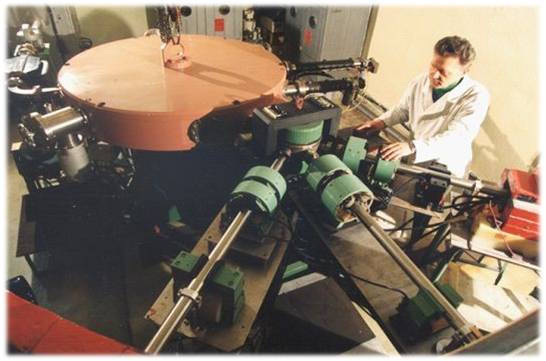 В результате облучения смеси цисплатины с криптомеланом тормозным излучением микротрона МТ-25 (ЛЯР, ОИЯИ) получаются перспективные для Оже-терапии изотопы платины 191,193m,195mPt, а последующее отделение криптомелана позволяет увеличить их удельную активность.
Ядерные реакции:
196Pt(γ,n)195mPt
195Pt(γ,γ’)195mPt
194Pt(γ,n)193mPt
192Pt(γ,n)191Pt
Рис. 1. Микротрон МТ- 25, ЛЯР ОИЯИ, г. Дубна
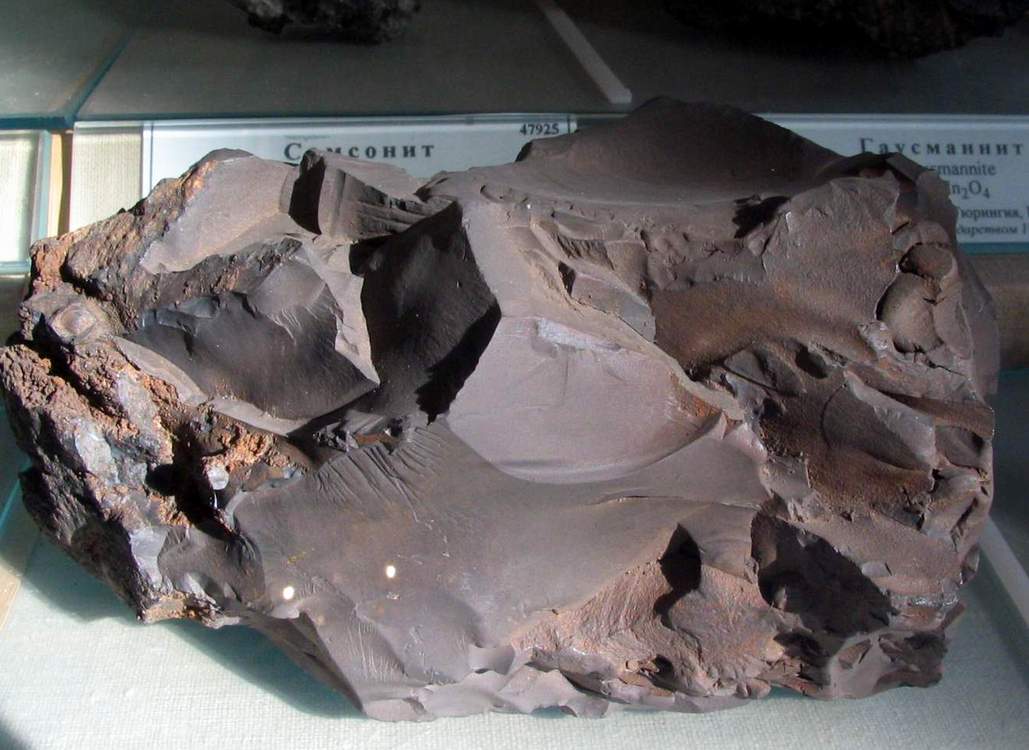 Криптомелан был получен добавлением раствора 0,5 М KMnO4 в 1 M H2SO4 к равному объему раствора 1 М MnSO4 в 1 М H2SO4 при 60 ᵒC и  перемешивании [1]. После охлаждения смеси производили разделение осадка и раствора фильтрованием через ядерную мембрану с диаметром пор 1 µm.
Установлено, что размер области когерентного рассеяния (ОКР) вдоль кристаллографической оси с составляет примерно 150±50 нм, перпендикулярно оси с – 7,5±0,5 нм, т.е. кристаллиты имеют сильно вытянутую вдоль оси с форму; микродеформации в направлениях, параллельных и перпендикулярных оси с – 0,18±0,01%.
Фазовый анализ полученного порошка был выполнен методом рентгеновского анализа на модифицированном дифрактометре ДРОН-4 (съемка, управляемая компьютером) при следующих условиях съемки: излучение Cu (λ=0,154178 нм), 2θ=10–100°, Δ2θ=0,1°, τ=4 с. Подгон параметров решетки тетрагональной фазы и размытия рефлексов показал, что образец практически на 100% состоит из тетрагональной фазы типа K0,33MnO2 (tI28/23) с периодами решетки: а=0,9811 нм, с=0,2843 нм.
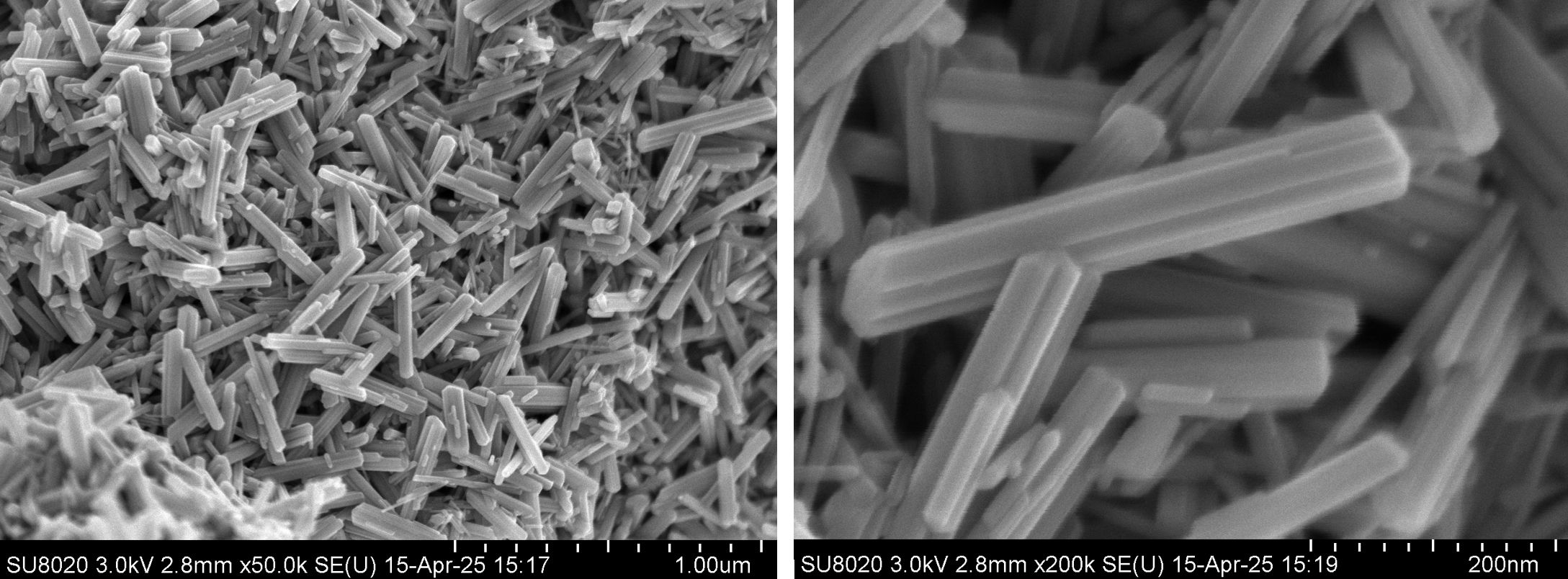 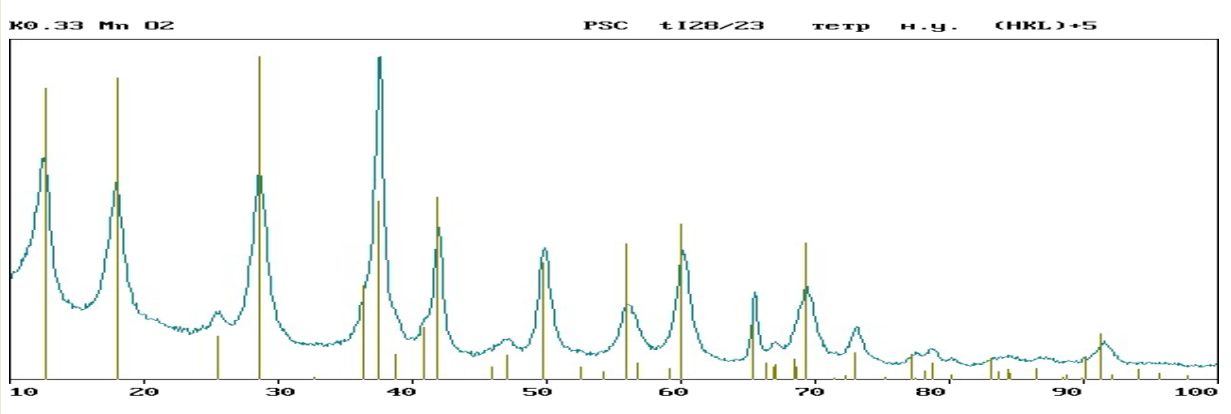 Рис. 2. Штрих-рентгенограмма фазы K0.33MnO2, наложенная на спектр
Рис.4. Фотография образца криптомелана, полученная при помощи растрового электронного микроскопа Hitachi SU8020
Результаты исследований в растровом электронном микроскопе подтверждают эти данные. На фотографии образца (Рис.4) видно, что действительно кристаллиты сильно вытянуты и имеют игольчатую морфологию с высоким аспектным отношением.
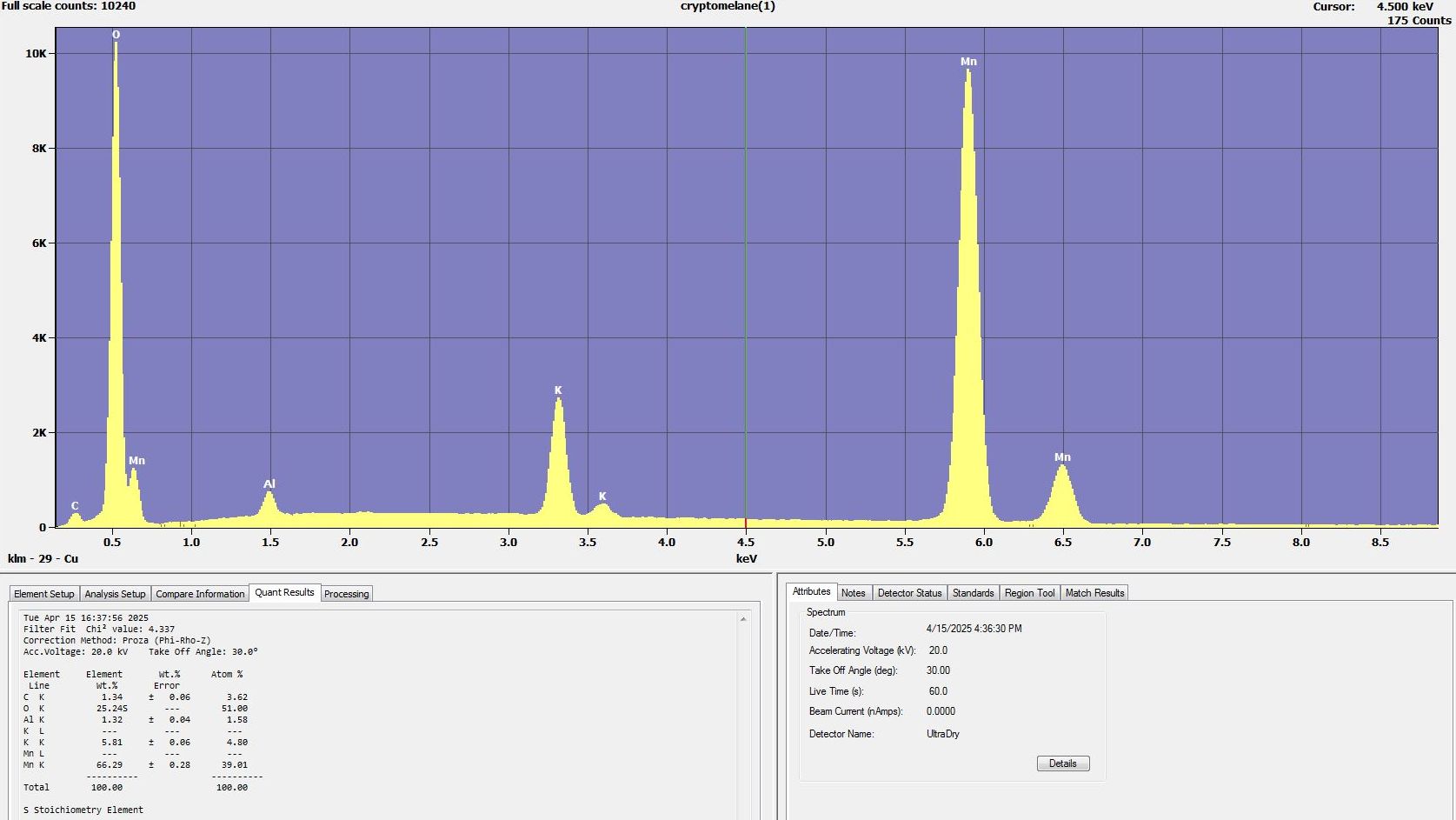 Рис. 3. Элементный анализ образца криптомелана 
(EDX-спектр)
ЛИТЕРАТУРА
1. Tsujl M., Abe M. Synthesis of cryptomelane-type hydrous manganese dioxide//Solvent Extraction and Ion Exchange, 1984.Vol. 2, №2. P. 253-274
2. Jikang Yuan, Wei-Na Li, Sinue Gomez, and Steven L. Suib, Shape-Controlled Synthesis of Manganese Oxide Octahedral Molecular Sieve Three-Dimensional Nanostructures //J. Am. Chem. Soc., 2005, 127 (41), p 14184.
Полученные данные полностью соответствуют ранее опубликованным данным для криптомелана [2].